التحديات التي تواجه التعليم عن بعد

أعداد 
المدرس المساعد/ اوس اكرم محمد صبحي
المقدمة
شهد بلدنا العزيز وجميع انحاء العالم أزمة تمثلت بجائحة كورنا منذ قرابة اكثر من سنتين وتسببت هذه الجائحة بوفاة الملايين في العالم ، أثرت هذه الجائحه على مؤسسات الدولة ومنها مؤسسة التعليم حيث انقطع اكثر من 1.6 مليار شخص ( مابين طفل او بالغ ) اي مايقارب 80 %  من الطلاب الملتحقين بالدراسة على مستوى العالم . وبحكم ان العراق لم يكن بمعزل عن هذه المتغيرات فأن ذلك فرض عليه ضرورة توظيف التقنيات العلمية ودمجها في العملية التعليمية بما يضمن تحقيق الهدف الاساسي واستمرار هذه العملية وضمان جودتها ، حتى اصبح التعليم عن بعد ( التعليم الالكتروني) ضرورة في مؤسسات التعليم على الرغم من مصاحبة لبعض التحديات فيما يتعلق باستخدام ونجاح التعليم عن بعد ( الالكتروني) في بيئة أكاديمية والتي يمكن أن تقسم الى اربعة فئات هي (( اساليب التعليم والثقافة ، التعليم الالكتروني ، التكنلوجيا والتدريب الفني وايضا تحديات ادارة العنف )) وهنا يرى الباحث بضرورة الاجابة عن السؤال الاتي (( ماهي التحديات التي تواجه تطبيق التعليم عن بعد /الالكتروني في مؤسسات التعليم العراقية في ظل أزمة جائحة كورنا ؟؟)) .
  وعند النظر الى السؤال يتحتم علينا تقسيم الورقة البحثية الى ثلاث محاور 
المحور الاول : ماهي انواع التعليم عن بعد (الالكتروني) 
المحور الثاني : معوقات التعلم عن بعد في العراق
المحور الثالث : الايجابيات والسلبيات في التعليم عن بعد (التعليم الالكتروني )
المحور الاول : انواع التعليم عن بعد ( الالكتروني ):
يمكن التمييز بين ثلاث انواع رئيسية وهي 
أ : التعليم الالكتروني المتزامن : ويشترط في هذا النوع تواجد المحاضر وايضا المدرب مع الطالب او المتدرب في نفس الوقت ويتم التواصل بينهما ولكن ليس بالضرورة في نفس المكان ، ويعتمد هذا الاسلوب على استخدام الانترنيت كأداة ووسيلة رئيسية في العملية التعليمية لتوصيل وتبادل الافكار والمعلومات بين الطرفين .
ب: التعليم الالكتروني غير متزامن : هذا النوع يكاد يكون مخالف للنوع الاول حيث لايتطلب تواجد المحاضر او المدرب في نفس التوقيت الذي يتواجد فيه الطالب أو المتدرب ، حيث يعتمد على تسجيل المحاضرات او الحصص الدراسية عبر الوسائل التقنية الحديثة المتاحة مثل البريد الالكتروني او مواقع التواصل الاجتماعي ، والتي من خلالها يستطيع الطالب ألاطلاع عليها في الوقت والزمان المناسب للطالب .
ج: التعليم الالكتروني المدمج : هذا النوع يجمع بين النوعين السابقين ويشمل مجموعة من الوسائط التي يتم تصميمها لتكمل بعضها البعض مثل برامجيات التعليم الافتراضي ( مثل google meet ,zoom  )
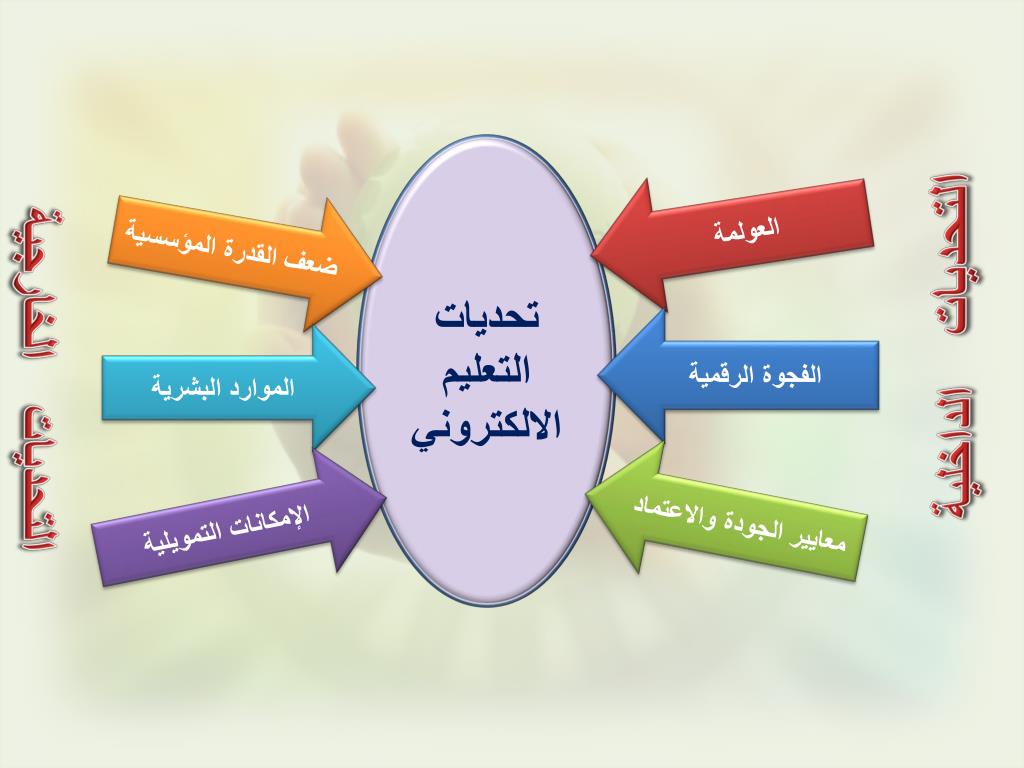 المحور الثاني : معوقات التعليم عن بعد (الالكتروني) في العراق : 
تواجه المؤسسات التعليمية في الدول العربية بصفه عامة والعراق بصفة خاصة جملة من التحديات والتي تقف عائقا لاستخدام التعليم الالكتروني منها :
اولاً: البناء الاساسي التكنلوجي في العراق: أن الواقع الذي نعيشه ينذر بضعف أنتشار تقنيات الاتصال السريع وندرتها وعدم كفائتها بالمقارنة بوسائل الاتصال في الدول الغربية وهذا يلعب دور سلبي في زيادة المحتوى الالكتروني .
ثانيا: التحديات على المستوى الاقتصادي والاكاديمي: أن عدم توفر الاجهزة الكافية للطلاب في المؤسسات التعليمية حيث يعتبر استخدام الحاسوب مكلفا كما ان التعليم الحديث يتطلب أجهزة ذات مستوى عال ليتلائم مع البرامج المتطورة 
اضافة الى النقص في الخبرات لدى بعض الاكاديميين وخاصة على البرامج التعليمية وعدم التحاقهم بالدورات والمؤتمرات في نفس السياق من التحديات التى تواجهة التعليم الالكتروني .
ثالثا : تحديات تقنية : تتمثل في عدم قدرة مؤسسات التعليمية على انشاء شبكات واسعة وتوفير أعداد كبيرة من الاجهزة والمعدات .
رابعا : تحديات تشريعية وقانونية : التغيير والتوجه نحو التعليم عن بعد (الالكتروني) يضمن ديناميكية النظام التعليمي ويواكب التطورات الحديثة ويضمن حرية التفكير وتحصيل المعرفة ويتطلب التوعية والتحفيز .. وعليه يتطلب تشريع قانوني لغرض نشر التعليم عن بعد ( الالكتروني) ومواكبة التطور .
خامسا : سياسة التوعية والتمويل :من الضروري جدا ان يتطلب وجود سياسة نوعية الهدف منها التحفيز والحزم وايضا توفير الموارد المالية اللازمة لهذا النوع من التعليم .
تعتبر هذه جملة من التحديات التي يواجهها التعليم العراقي والعربي بصفة عامة وكان لابد من معالجتها بطريقة او باخرى لغرض مواكبة التطورات العلمية في مجال التعليم .
المحور الثالث : الايجابيات والسلبيات في التعلم عن بعد (الالكتروني ) :
 الايجابيات في التعلم عن بعد ( التعليم الالكتروني ) تتمثل في الإتي: 
المرونه في أختيار الزمان والمكان المناسبين حيث ان لكل طالب حرية الاختيار حسب الظروف الخاصة .
توفير فرص التفاعل بين المتعلمين من خلال استخدام منتديات المناقشة .
يحفز الطلبة على التفاعل مع الاخرين حيث يسهل التواصل ويحسن العلاقات التي تدعم التعليم .
ينظر التعليم الالكتروني في الاعتبار . الفروق الفردية بين المتعلمين حيث يفضل البعض التركيز على اجزاء معينة من الدورة بينما يستعد اخرون للمراجعة فقط 
يساعد التعليم الالكتروني على تعويض ندرة اعضاء هيئة التدريس .
كانت هذه اهم الايجابيات في التعليم الالكتروني 
أما في إطار السلبيات  :
التعليم الالكتروني يجعل المتعلمين يخضعون للتأمل والبعد فضلا عن نقص التفاعل و العلاقات لذلك يتطلب الامر حافزاً قويا ومهارات أدارة الوقت من اجل تقليل ألاثار .
طريقة التعليم الالكتروني اقل فعالية من التعليم التقليدي (( الحضوري))
عندما يتعلق الامر بتحسين مهارات الاتصال لدى المتعلم قد يكون للتعليم الالكتروني تاثيرا سلبيا .
من الصعب التحكم في انشطة مثل الغش او تنظيمها عند استخدام التعليم الالكتروني .
يؤثر التعليم الالكتروني سلبا على مهارات التنشئة الاجتماعية ويحد من دور المدربين( المحاضرين) في العملية التعليمية .
الخاتمة :
قد أصبح التعلم عن بعد( التعليم الإلكتروني) جزءاً لا غنى عنه من التعليم اليوم.  ولأن التكنولوجيا وجدت طريقها إلى كل جزء من حياتنا، فمن الطبيعي أن تلعب دوراً كبيراً في المدارس والجامعات أيضا.  وقد ظهرت الآن منصات التعليم الإلكتروني لتلبية احتياجات المدارس والمعلمين واساتذة الجامعات  في مختلف أنحاء العالم.  وقد أدى الدمج بين التعليم الحضوري والتعلم عن بعد (الإلكتروني)  إلى رفع قيمة التعلم عن بُعد كمفهوم وجعلت منه أكثر جدوى وفعالية. 
إذا كنت استاذا فقد حان الوقت لإعادة التفكير في كيفية دمج التكنولوجيا في منهجك الدراسي ووسائل التعليم اليومية الخاصة بك.  ويمكن أن يتجلى ذلك في عدة جوانب من التعليم، بما في ذلك إدماج التكنولوجيا في الفصول والأنشطة اليومية بل وحتى في  التقييمات. 
لقد تم إثبات أن التقنية في التعلم تساعد الطلاب على تحقيق درجات أعلى بسبب مشاركتهم المتزايدة مع باقي الطلاب جميعاً وتوفر الوقت للمعلمين مما يساعدهم على التركيز بشكل أفضل على الطلاب حتى يتم تحديد احتياجاتهم والفجوات في الاستيعاب.